Distributed Data Gathering AlgorithmBased on Spanning Tree
Shi Dong, Mudar Sarem, and Wengang Zhou
IEEE SYSTEMS JOURNAL, VOL. 15, NO. 1, 289-296, MARCH 2021
Presenter : Feng-Ming Chang, Pei-Wen Sheng
2021/06/01
Outline
Introduction

Network model

Problem description

Algorithm

Experiments
Introduction
Wireless sensor networks(WSNs) are composed of a large number of sensor nodes.

Data gathering is a fundamental operation in various applications of WSNs, where the sensor nodes sense the information and forward the data to a sink node via multihop wireless communications.

This article puts forward an improved data gathering algorithm based on distributed spanning tree, which can prolong the overall networks lifetime.
Network model
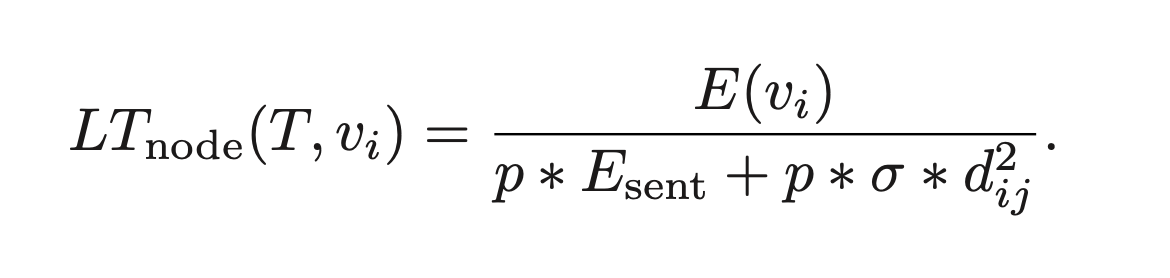 Network model
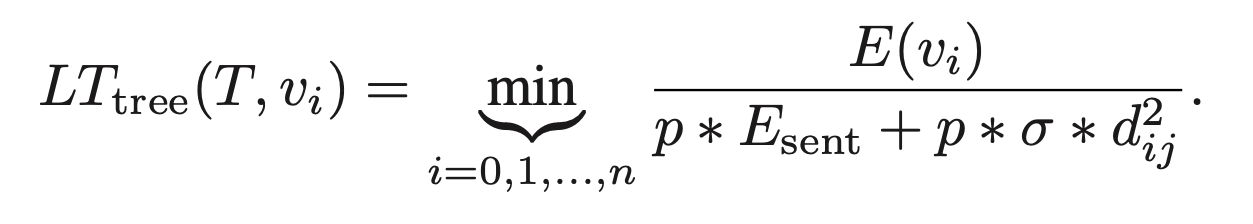 Network model
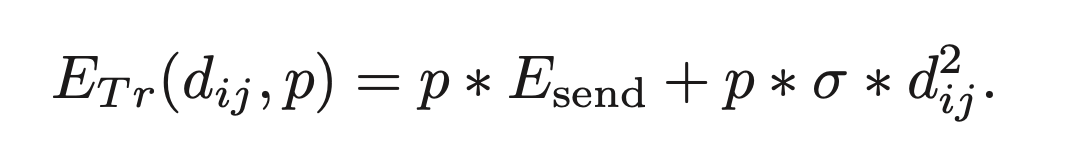 Problem description
The key issue of this article is finding the optimal spanning gathering method according to the energy consumption in order to achieve the objective of maximizing the lifetime when constructing a balanced spanning tree.
Algorithm
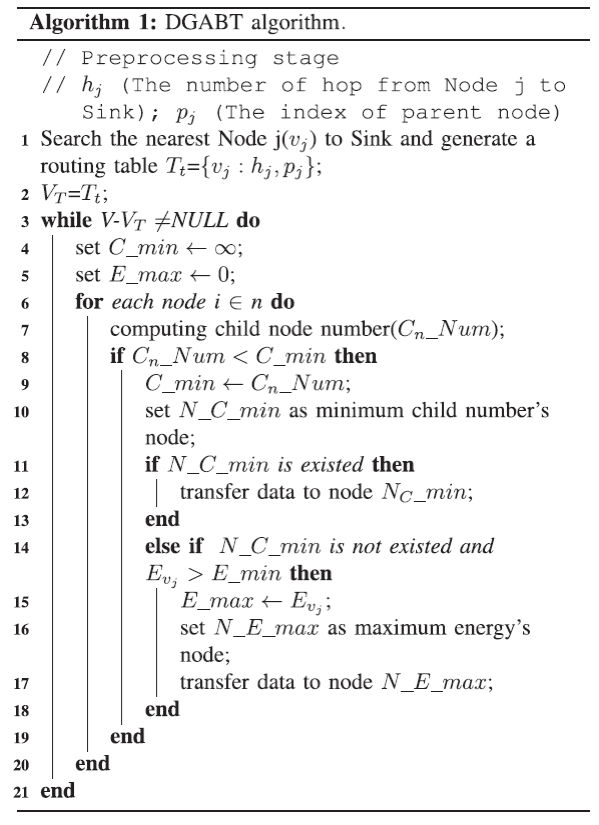 Algorithm
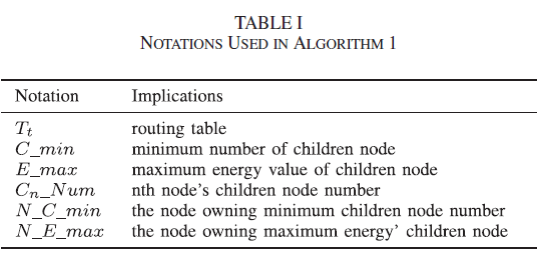 Algorithm
Step 1. Build a neighbor node of each node with the message.
Step 2. Use random routing method to initialize the spanning tree, and then
	 calculate the child nodes for each node.
Step 3. According to the number of the child nodes, which are sorted from
	 small to large, priority select the least number of the child nodes as
	 a node transmission object, if there are two or more child nodes,
	 choose the maximum residual energy node as a node to transmit
	 data.
Step 4. According to step 3, adjust the spanning tree, through the nth wheel 
	 data gathering, and thus, the data gathering process is completed.
Algorithm
Experiments
Experiment Environment
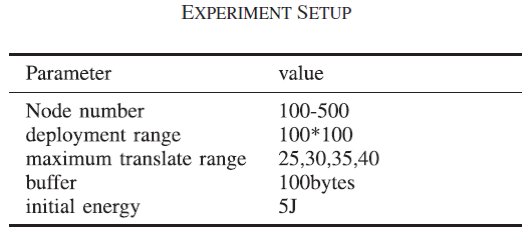 Experiments
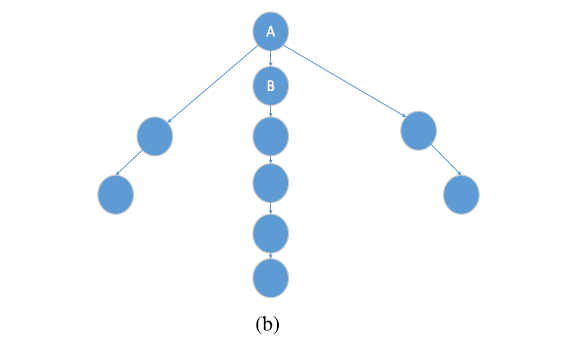 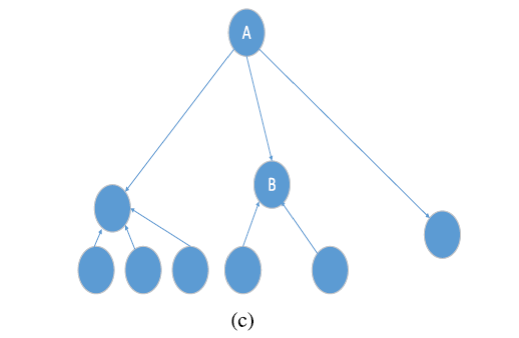 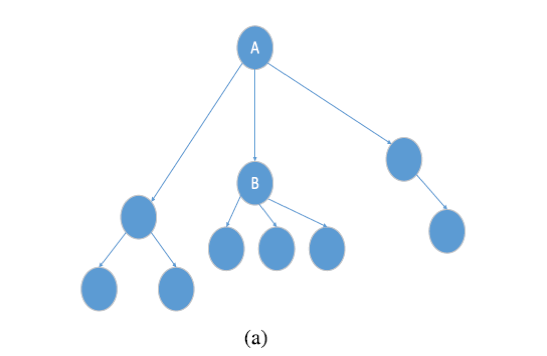 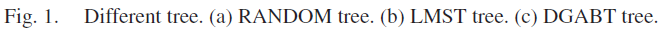 Experiments(Impact of Transfer Range on Lifetime)
The results presented in Fig. 2 show that when the transmission radius increasing, the WSNs lifetime is constantly prolonged.

When the transmission radius increases, so that the nodes have more opportunities to choose parent nodes from the neighbor nodes when constructing the optimal balance tree.
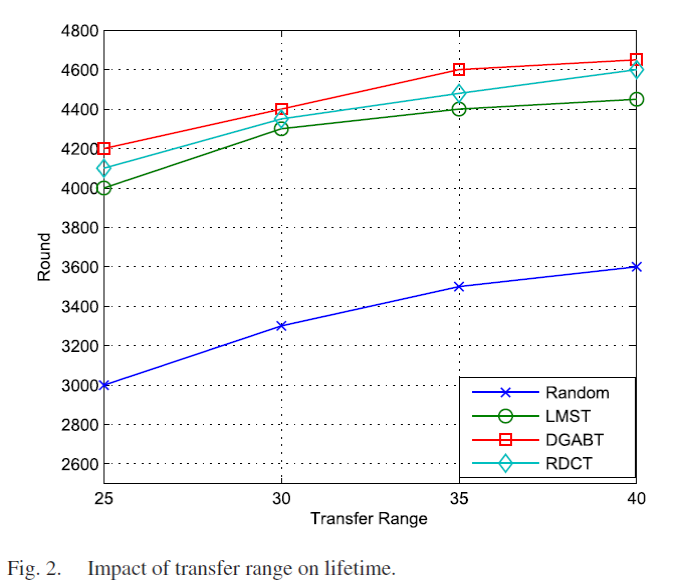 Experiments(Impact of Sink Location on Lifetime)
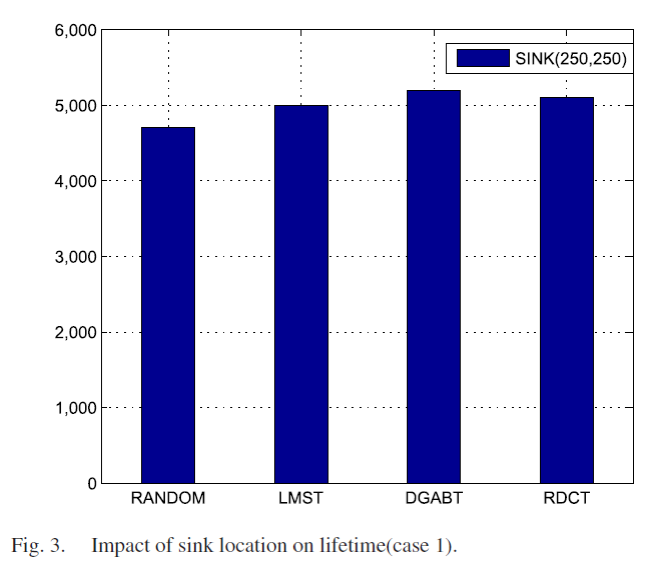 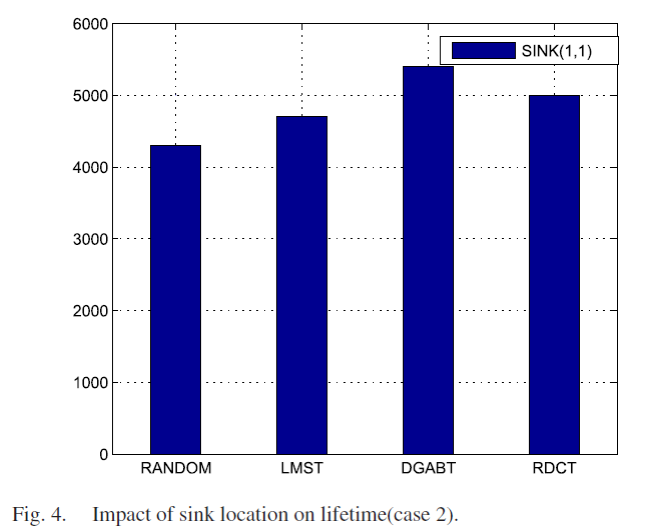 Experiments(Impact of Sink Location on Lifetime)
Case 1 : Sink node is in the regional center, the coordinates (250, 250), in addition to another 500 nodes and the sink node are randomly distributed in the region.

Case 2 : In the region of the edge node, the coordinates (1, 1), except the sink node, another 500 nodes are randomly distributed in the region.
Experiments(Impact of Sink Location on Lifetime)
RANDOM is the worst because the constraint condition of the network parameter which is not set in the random routing algorithm.

Although the LMST algorithm improves the lifetime of the data gathering tree by setting the parameter, it failed to make the consideration for an appropriate balance of tree.

DGABT algorithm makes full account of the energy consumption of the nodes in the tree to build a balance data gathering tree, which can prolong the entire lifetime of the network.
Experiments(Impact of Node Density on Lifetime)
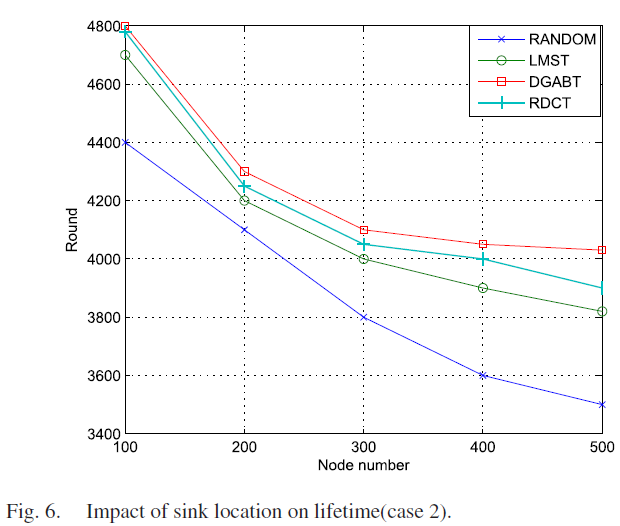 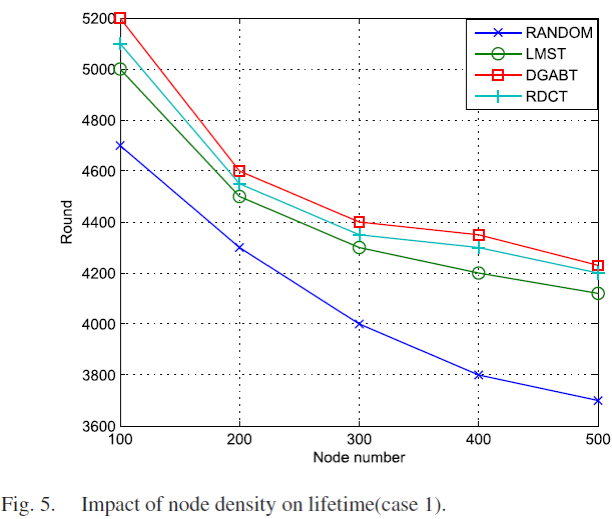 Experiments(Impact of Node Density on Lifetime)
The density of the nodes is increasing, the acquisition data is also growing, and therefore the energy consumption also rises.

The lifetime of sink node which is relatively in middle position is longer than the lifetime of the node of the marginal position because the sink node of location at the edge, whose neighbor nodes are limited.
Experiments(Impact of Node Density on Energy Consumption)
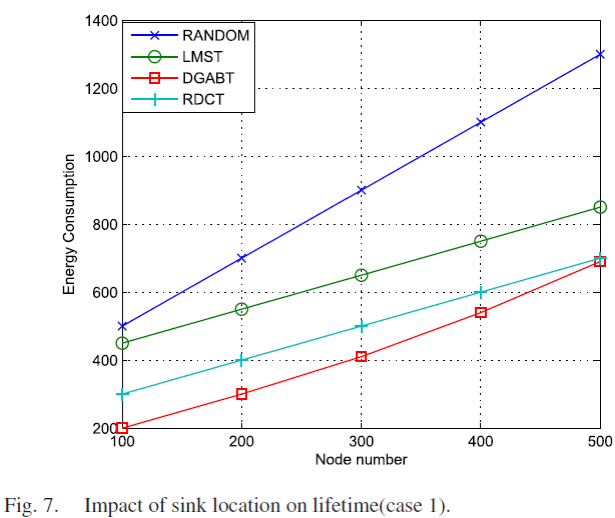 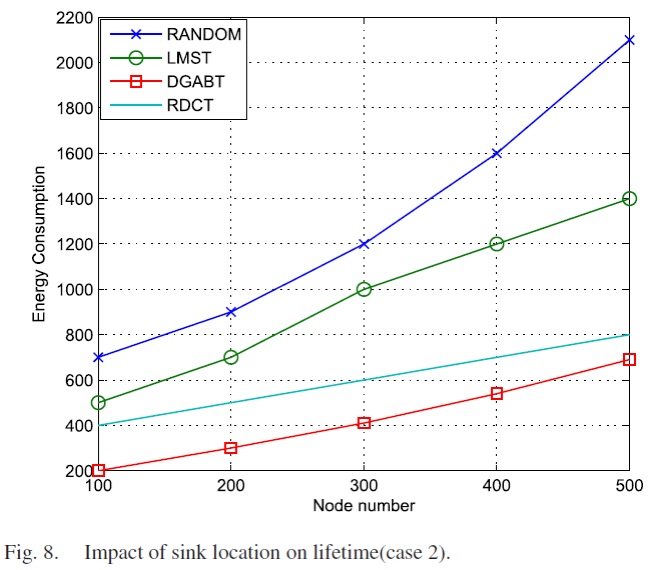 Experiments(Impact of Node Density on Energy Consumption)
When the number of the nodes is increasing, more energy is consumed.

DGABT algorithm adopts improved balanced spanning tree which can enlarge the lifetime and reduce the energy consumption of the WSN efficiently.

Energy consumptions are increasing when the sink node lies in the region of the edge node because energy consumptions are increasing when the sink node lies in the region of the edge node.
Experiments(Impact of Node Density on Running Time)
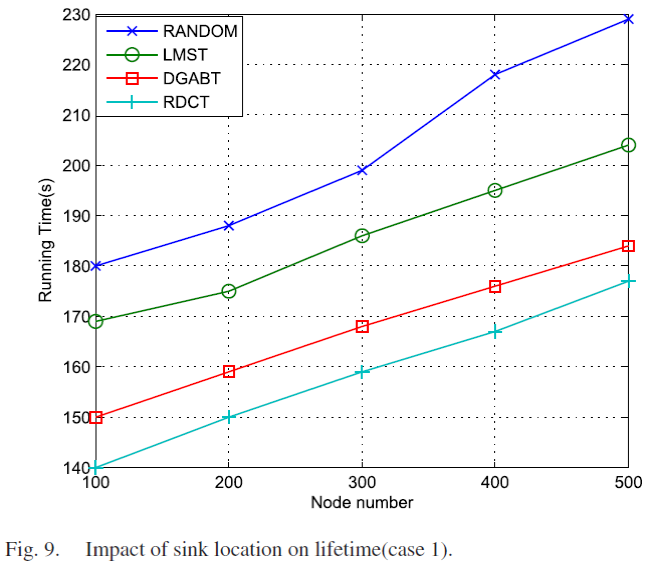 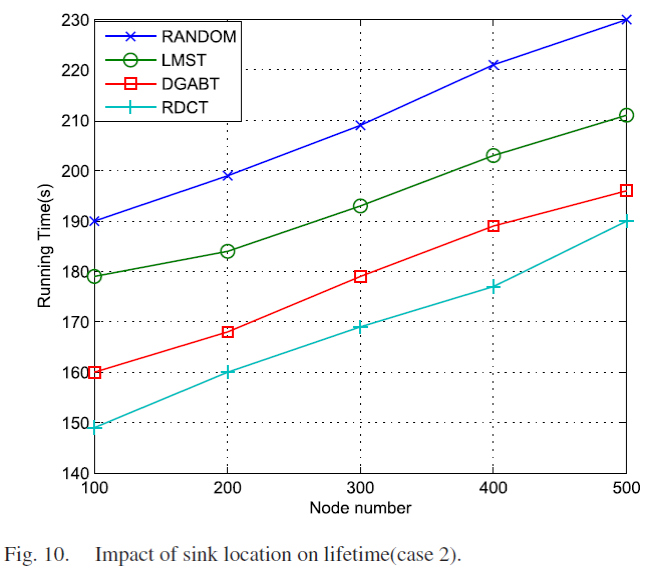 Experiments(Impact of Node Density on Running Time)
When the number of the nodes is increasing, the network topology is becoming big. This results in increasing the computing complexity, so that the running time will be increased.

The running time of our proposed DGABT algorithm is longer than the running time of the RDCT algorithm because we make progress to maximize the lifetime of the WSN. Meanwhile, the RDCT algorithm put the computing complexity as its important focus object.
Conclusion
The algorithm is an improved distributed data gathering method that can optimize the balance of the tree.

The algorithm takes into account the greatest WSNs lifetime as a research target for constructing the maximum lifetime spanning tree.

The algorithms running time still need to be further improved.
References
Shi Dong, Mudar Sarem, and Wengang Zhou, “Distributed Data Gathering Algorithm Based on Spanning Tree”, IEEE SYSTEMS JOURNAL, VOL. 15, NO. 1, 289-296, MARCH 2021

H. Ö. Tan and I. Körpeoˇglu, “Power efficient data gathering and aggregation in wireless sensor networks,” ACM Sigmod Rec., vol. 32, no. 4, pp. 66–71, 2003.